Thomson, R. (2024, June 3-4). Accessible general use technologies for faculty [Conference presentation]. 13th Annual SALTISE Conference, Montreal, QC, Canada.
Accessible General Use Technologies for Faculty
SALTISE – JUNE 2024

Roberta Thomson
Adaptech Research Network
Funding: Entente Canada Quebec (ECQ)
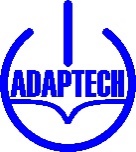 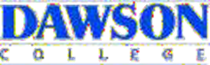 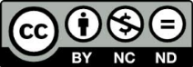 Accessible General Use Technologies for Faculty
Adaptech Webpage Videos 
Dictate in Microsoft Word, 
Using Alt Text and Check Accessibility in PowerPoint
Making Tables Accessible in Excel
How to use Live Captions and Transcripts in Teams
Using Google Docs (coming)
https://adaptech.org/research/accessible-general-use-technologies-for-faculty/
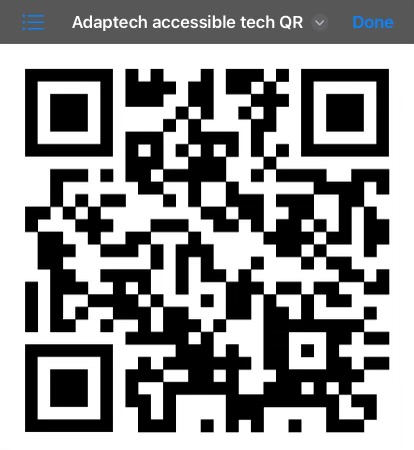 2